新上五島町へお越しいただく皆様へのお願い
 
　九州の最西端に位置する新上五島町は、豊かな自然の恵みにあふれ、歴史と文化に彩られた美しい島です。新上五島町の海岸線の多くは西海国立公園に指定され、島々が複雑に入り組んだ碧い海と深緑の山々が織りなすコントラストは、類まれな自然景観を形成しています。そのような海を見下ろす高台や入り組んだ小径の奥には、信者が大切に守ってきた２９の教会堂が静かに佇んでいます。レンガ造りの重厚な教会堂から木造の素朴な教会堂までつくりは様々です。
 
　他方、新上五島町は超少子高齢化に伴う人口減少に直面しており、1960年の約56,800人から2018年3月末時点で約18,500人と約7割減少し、2045年には約7,700人まで減少すると推計されています。今後、教会堂の維持は益々困難になることが予想されており、島内に教会堂が溢れる独特の珍しい風景は存続の危機に立たされています。
 
　そうした中で、世界文化遺産候補「長崎と天草地方の潜伏キリシタン関連遺産」の構成資産に「頭ヶ島の集落」が含まれ、頭ヶ島天主堂を中心にその周辺景観とあわせて集落全体の保護を検討し、2018年4月から、訪問される皆様に対してパーク＆ライドの実施など集落環境の保全に努めています。
　
　新上五島町の教会堂を訪問される皆様をお迎えするための整備や教会堂の維持・保全には、どうしてもその経費が必要となります。遠いところからお越しいただきながら心苦しいのですが、善意におすがりする次第です。
 
　この協力金は、新上五島町の関係団体の合意を踏まえ、「新上五島町世界遺産登録推進及び保全に向けた受入環境整備基本要綱」により、お願いするものです。ご協力は任意ではありますが、温かいご理解を賜れば幸いです。なお、ご協力いただける場合には、教会巡礼手帳と五島列島全体の教会地図をセットで提供いたします。旅のお供としてお使いいただきつつ、またのお越しが楽しみになるきっかけになれば幸いです。
　何卒宜しくお願い申し上げます。  
　　　　　　　　　　　　　　　　　　　　　　　　　
　　　　　　　　　　　新上五島町観光物産協会　会長
　　　　　　　　　　　　　　　　　新上五島町　町長
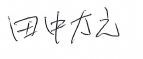 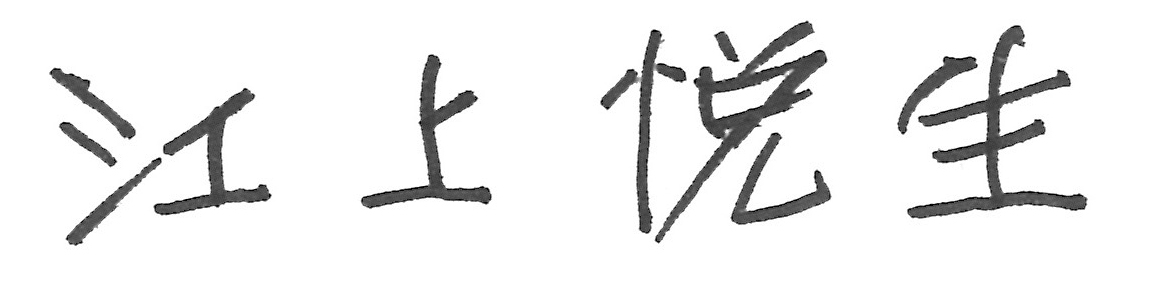